SUCOFINDOLEMBAGA PENGKAJIAN DAN PENGUJIAN
TENTANG SUCOFINDO
PT SUCOFINDO (Persero) didirikan pada tanggal 22 Oktober 1956 oleh Republik Indonesia bersama dengan Societe Generale de Surveillance Holding SA (SGS) merupakan Perusahaan inspeksi terbesar di dunia yang berpusat di Jenewa, Swiss. SUCOFINDO merupakan perusahaan inspeksi pertama dan kemudian menjadi terbesar di Indonesia sampai saat ini.
Keberadaan SUCOFINDO diawali sebagai Lembaga Penyelenggara Perusahaan Industri (LPPI). Pada tahun, 1956 lembaga ini ditransformasi oleh pemerintah menjadi  perusahaan joint venture bekerja sama dengan SGS, Jenewa- Swiss dengan komposisi saham masing-masing sebesar 50%. Dalam perjalanan bisnis SUCOFINDO, komposisi tersebut berubah menjadi 5% SGS dan 95% Republik Indonesia.
Bisnis SUCOFINDO bemula dari menyediakan jasa Pemeriksaan dan Pengawasan di bidang perdagangan terutama komoditas pertanian serta membantu pemerintah dalam menjamin kelancaran arus barang dan pengamanan devisa negara dalam perdagangan ekspor-impor.
Seiring dengan perkembangan kebutuhan dunia usaha, SUCOFINDO melakukan langkah kreatif dan inovatif dalam menawarkan jasa-jasa terkait lainnya.
Pengembangan jasa tersebut mencakup warehousing dan forwarding, analytical laboratories, industrial and marine engineering, dan fumigation and industrial hygiene. Keanekaragaman jenis jasa SUCOFINDO dikemas secara terpadu, didukung oleh tenaga profesional yang ahli di bidangnya, kemitraan usaha strategis dengan beberapa institusi internasional serta jaringan kerja laboratorium, cabang dan titik layanan yang tersebar di berbagai kota di Indonesia telah memberikan nilai tambah terhadap layanan yang diberikan SUCOFINDO.
Sampai dengan usia 57 tahun, selain jasa di atas, SUCOFINDO telah mengembangkan jasanya di bidang usaha sertifikasi, audit, assessment, konsultasi, pelatihan dan berbagai kegiatan penunjang terkait, diantaranya pada sektor Pertanian, Kehutanan, Pertambangan (Migas dan Non Migas), Konstruksi, Industri Pengolahan, Kelautan, Perikanan, Pemerintah, Transportasi, Sistem Informatika dan Energi Terbarukan.
Kompetensi dan pengalaman di bidang inspeksi, supervisi, pengkajian dan pengujian, serta jaringan yang luas, ditunjang dengan laboratorium yang terintegrasi serta layanan yang prima menjadi elemen utama untuk menjadi Perusahaan inspeksi nasional terbesar di Indonesia. Melalui pendekatan sistem manajemen terpadu dan sebagai organisasi pembelajar yang menghasilkan jasa-jasa yang inovatif, ke depannya SUCOFINDO bertekad untuk senantiasa meningkatkan pelayanan dan kemampuan daya saingnya dalam menghadapi pasar global.
LAYANAN SUCOFINDO
1. Pengujian dan Analisa
 
Sucofindo memiliki sarana pengujian dan analisis yang lengkap untuk memastikan aspek mutu dan keamanan produk.
Kapabilitas laboratorium kami meliputi pengujian kimia, mikrobiologi, kalibrasi, elektrikal dan elektronika, keteknikan dan pengujain mineral dan pemrosesan mineral. 
Silakan akses panel informasi di bagian kiri untuk detil layanan Pengujian dan Analisis berdasarkan obyek pengujian, dan panel bagian kanan berdasarkan jenis industri.
 
2. Inspeksi dan Audit
 
Kegiatan inspeksi dan audit krusial diperlukan untuk melindungi seluruh pihak yang berhubungan dalam suatu transaksi, misalnya untuk memastikan kualitas dan standar teknis suatu produk/jasa telah terpenuhi, atau memastikan kemampuan dan kapasitas calon pemasok. 
SUCOFINDO menyediakan layanan inspeksi kualitas dan kuantitas produk, mulai dari komoditas pertanian, kehutanan, kelautan dan perikanan, pangan olahan, industri, pertambangan, minyak dan gas, hingga produk konsumen. 
Silakan akses panel informasi di bagian kiri untuk detil layanan Inspeksi dan Audit berdasarkan obyek pengujian, dan panel bagian kanan berdasarkan jenis industri.
3. Sertifikasi
 
SUCOFINDO memiliki kapabilitas untuk menyediakan sertifikasi sistem manajemen dan sertifikasi produk. Skema sertifikasi sistem manajemen meliputi sertifikasi ISO 9000, ISO 14000, OHSAS 18000, SA 8000, RSPO, HAACP, Manajemen Hutan Lestari, Chain of Custody, Legal Source dan lainnya. Sedangkan skema sertifikasi produk meliputi sertifikasi produk listrik dan elektronik, pupuk dan produk kimia, makanan dan minuman, baja serta komoditas pertanian. 
Silakan akses panel informasi di bagian kiri untuk detil layanan Sertifikasi berdasarkan obyek pengujian, dan panel bagian kanan berdasarkan jenis industri.
 
4. Pelatihan
 
SUCOFINDO menyediakan pelatihan Peningkatan Pengetahuan dan pelatihan Kecakapan Teknis dimana kurikulumnya disusun secara khusus dan spesifik untuk memenuhi kebutuhan industri dan bisnis. 
Pelatihan Peningkatan Pengetahuan membagikan pengetahuan dan pengalaman dalam berbagai aspek bisnis, seperti sistem manajemen mutu, keselamatan dan kesehatan kerja, HACCP, dan manajemen pengamanan. Jasa pelatihan teknis mempersiapkan personil-personil untuk segala kegiatan teknis, seperti pelatihan tanggap darurat dan pengoperasian alat-alat berat. 
Kurikulum SUCOFINDO yang superior didukung dengan fasilitas pelatihan yang diperlukan untuk menjamin manfaat yang sebesar-besarnya keikutsertaan setiap peserta pelatihan.
Silakan akses panel informasi di bagian kiri untuk detil layanan Pelatihan berdasarkan obyek latihan, dan panel bagian kanan berdasarkan jenis industri.
5. Konsultasi
 
Selama lebih dari setengah abad sejak berdirinya SUCOFINDO pada tahun 1956, kami terus membangun pengalaman, keahlian dan teknologi, yang menjadi pondasi bisnis dan teknis yang kuat. Interaksi ekstensif kami dengan pelaku berbagai bidang bisnis dan dukungan para pakar yang kami miliki juga turut mendukung perkembangan kami.
Melihat dinamika bisnis dan industri di Indonesia saat ini, SUCOFINDO terdorong untuk menyumbangkan keahlian dan pengalaman yang kami miliki dalam bentuk layanan konsultasi di berbagai bidang, seperti konsultasi sistem manajemen, AMDAL, sistem informasi, kandungan komponen dalam negeri, pengembangan wilayah, infrastruktur dan tata ruang. 
Silakan akses panel informasi di bagian kiri untuk detil layanan Konsultasi berdasarkan obyek latihan, dan panel bagian kanan berdasarkan jenis industri.
NASKURU TELAH DIANALISA OLEH SUCOFINDO
Sebelum dinyatakan lulus untuk mendapatkan ijin produksi dan ijin memasarkan, terlebih dahulu Naskuru harus diuji secara kimia, fisika, dan biologi oleh Laboratorium Sucofindo. Hasil analisa tersebut sebagai kelengkapan untuk uji efektivitas yang dilakukan oleh Departemen Agronomi, Fakultas Pertanian, Institut Pertanian Bogor. Hasil analisa Sucofindo dapat dilihat sebagai berikut:
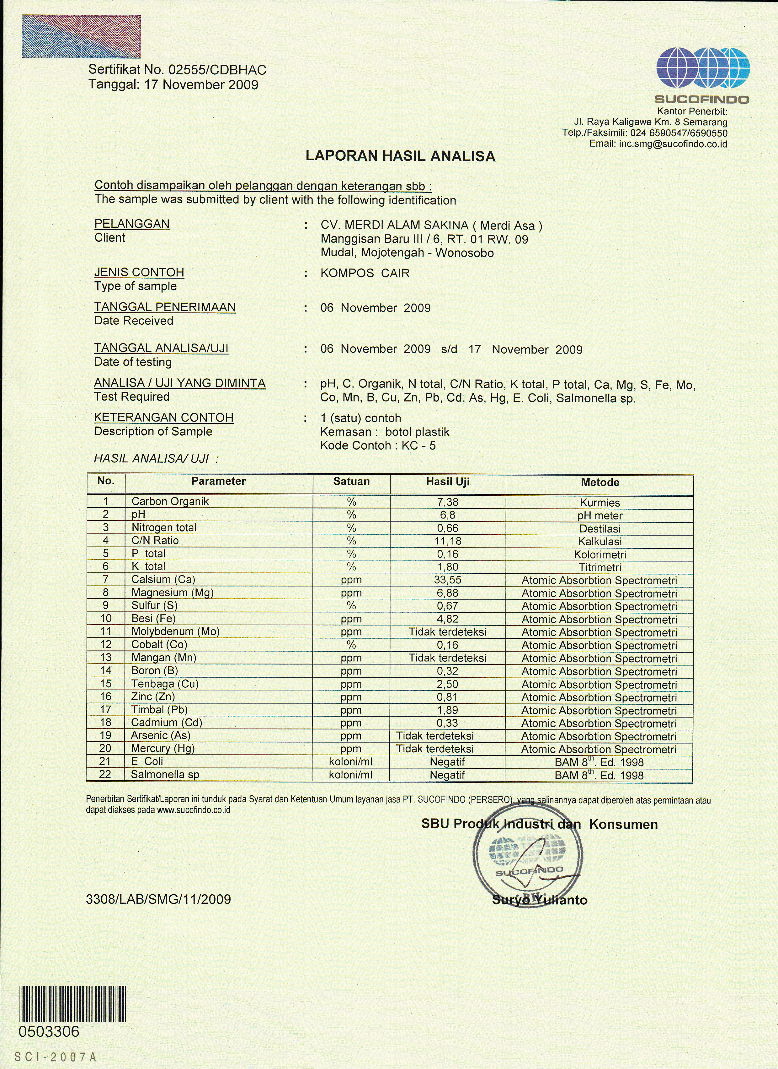